Agenda 

1. Welcome: 
Tatjana Sterjova Duskovska, Secretary General, WB6 CIF
 
2. Presentation of the main study findings
Branimir Jovanović, Economist, wiiw,Sophia Kluge and Olga van Zijverden, Coordinators of the Chamber Partnership Western Balkans
 
3. Panel discussion: Strengths and potentials of the WB6
Bojan Stanić (Assistant Director of Sector for Strategic Analysis, Services and Internationalization, Chamber of Commerce and Industry of Serbia), Dirk Bantel (Managing Director, Vossloh-Schwabe), Zoran Nikolovski (Aktiva)  

4. Conclusion: Implications / action points:
Ognjenka Lalović, Director Economy Department, Foreign Trade Chamber of BiH
 
5. Discussion / Q&A with audience
 
The event will be moderated by Ravik Mima
Getting stronger after COVID-19?
Nearshoring potentials in the Western Balkans
Join the study presentation on Thursday, 
27th May 2021
10:00 – 11:30 am
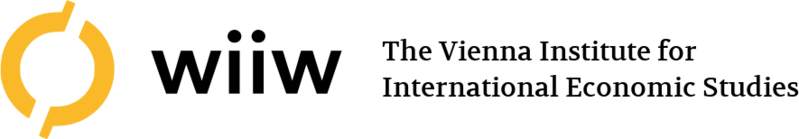 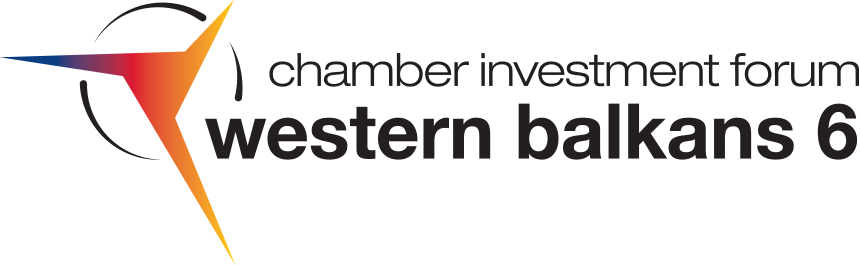 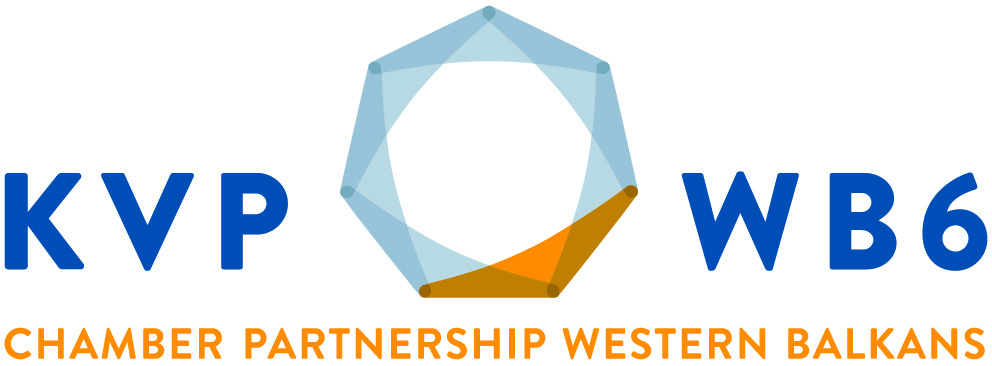 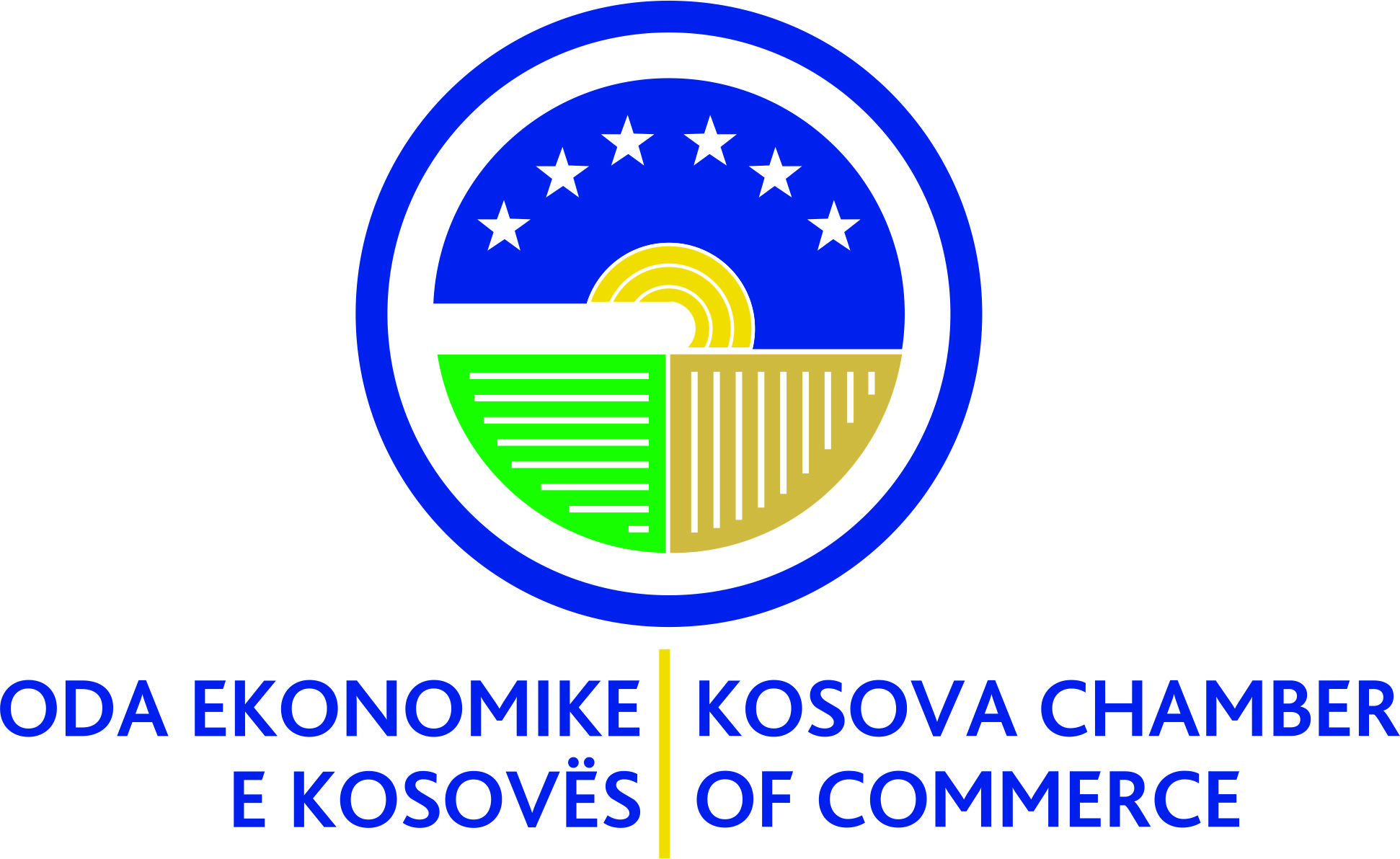 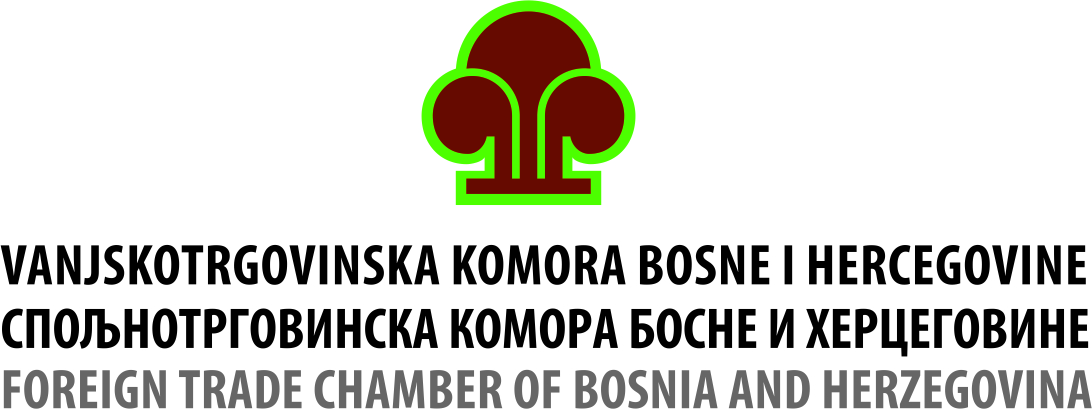 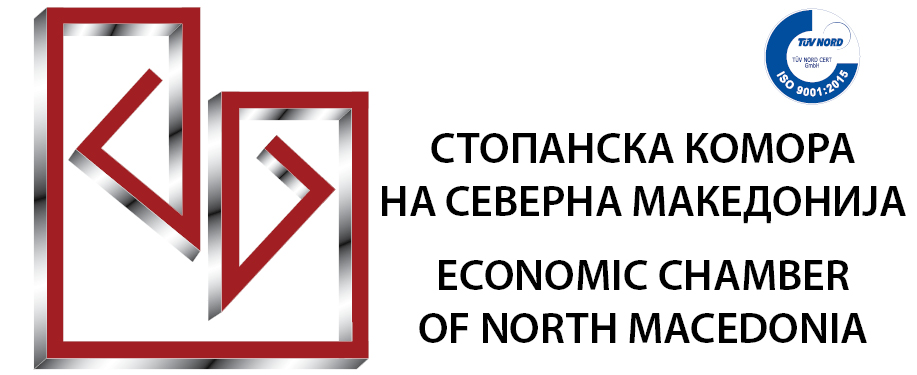 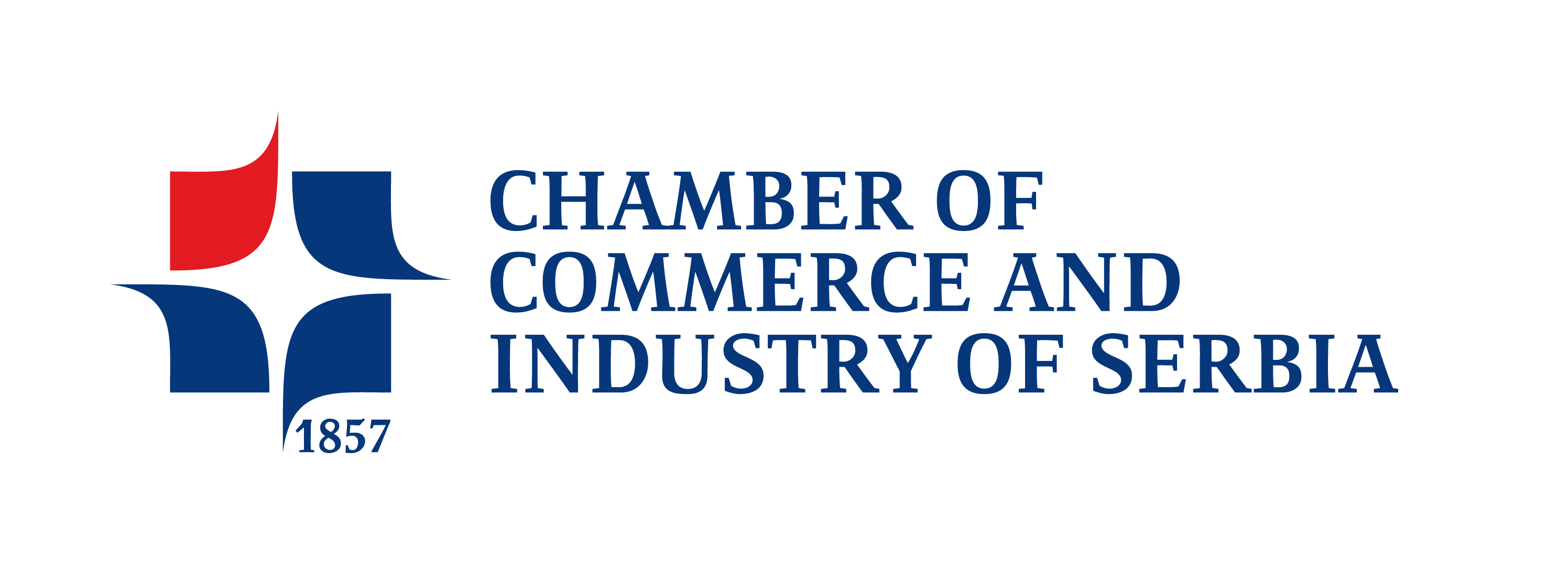 Registration is open here: https://us02web.zoom.us/meeting/register/tZAocu-urT8oH9XKw8MTEWgL_8tzYeqf45kW
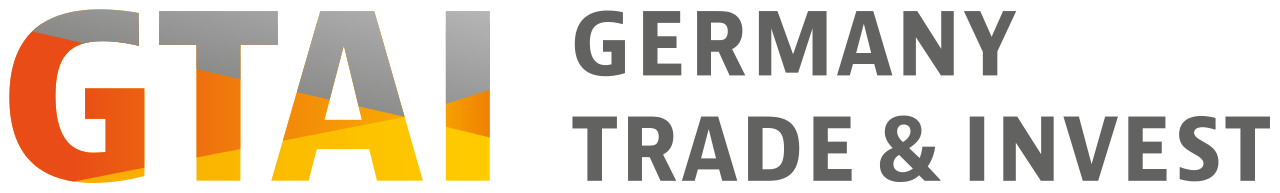 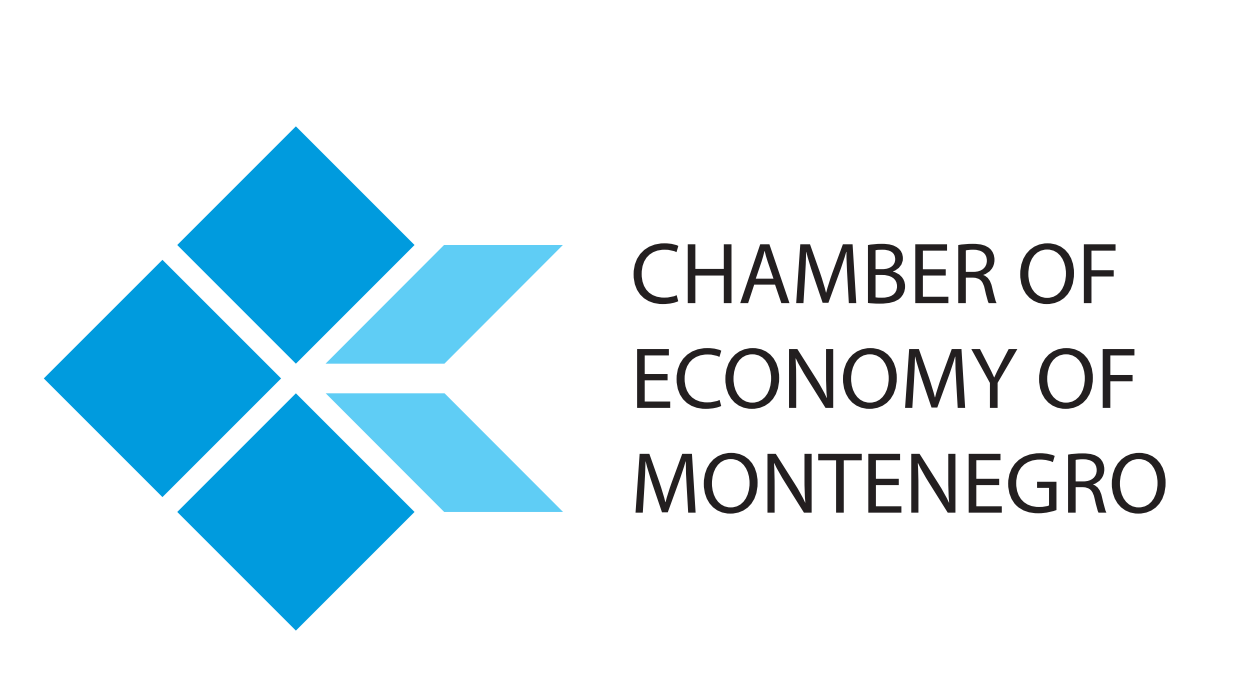